Data Citation and Attribution:  a Funder’s Perspective
Sylvia Spengler
US National Science Foundation
sspengle@nsf.gov
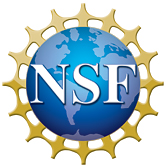 Why NSF Cares
Impact measures for Congress
Demonstrated outcomes for the public
Promotes Interdisciplinary science
Cost-effective
Promotes mechanisms for career development and contribution awareness in CV, Biosketch, etc.
Promote different project ties through standards use
National Science Board Subcommittee on Data Policy
Impact of Attribution and Citation in Data Management Plans
Review by panels and program managers in decision to recommend for funding

Specific changes to Annual Reports and Final Reports to recognize Data contributions

Requirement to discuss in Results of Previous NSF Support
Points to Remember: NSF DMP
Requirements for content in Data Management Plans can be specific to Directorates, Offices, Divisions, Programs, or other NSF units. 

Solicitations may have additional requirements

NSF Policy Office has a single, searchable website that links to relevant guidance documents and examples. http://www.acpt.nsf.gov/bfa/dias/policy/dmp.jsp

Shake-down  time– not the last word – just like Broader Impact.
Responses of Others
Federal interagency groups on public access to publications/data;  

Interagency group on digital data: data policy/standards;

University libraries in numerous roles:  software for metadata; minimum metadata for deposit; user-generated metadata systems;

Education: New approaches with pipeline from community colleges through particularly Schools of Information, Informatics; 

Scientific societies:  Ethics and expectations for membership and managed journals citation practices
What I heard
Citation as a ground ethic in science, “the right thing to do”
Lots of support for data citation, mechanisms, access, sharing in this group; technology not seen as the most urgent, cultural challenges top
Every discipline/domain is distinct in academia
Citation instructions are more often ignored than not, but not seen as plagiarism to use data.
Important to remember to address both human and non-human agents
Do not wait for the perfect solution (80/20 version)
Signs of hope from a range of individual communities

Dealing with granularity is key
Scientific equivalence seems an open question

No one wants to pay or take the time
This is not the T&P Central Committee, unfortunately
Only lawyers get the fine points but it is really important
It All Starts with Individuals
If you don‘t like the news, go out and make some of your own.*





*Scoop Nisker, KSAN, 1968